General Characteristics of Rastin Banking
BIJAN BIDABAD
WSEAS Post Doctorate Researcher
No. 2, 12th St., Mahestan Ave., Shahrak Gharb, Tehran, 14658 
IRAN
bijan@bidabad.ir       http://www.bidabad.ir
[Speaker Notes: This template can be used as a starter file for presenting training materials in a group setting.

Sections
Right-click on a slide to add sections. Sections can help to organize your slides or facilitate collaboration between multiple authors.

Notes
Use the Notes section for delivery notes or to provide additional details for the audience. View these notes in Presentation View during your presentation. 
Keep in mind the font size (important for accessibility, visibility, videotaping, and online production)

Coordinated colors 
Pay particular attention to the graphs, charts, and text boxes. 
Consider that attendees will print in black and white or grayscale. Run a test print to make sure your colors work when printed in pure black and white and grayscale.

Graphics, tables, and graphs
Keep it simple: If possible, use consistent, non-distracting styles and colors.
Label all graphs and tables.]
Abstract
In addition to remove of Riba in banking activities, and by observing Islamic banking principles, and creating safe and public confidence environment, Rastin Banking can lead to positive important effects on growth and economic welfare through money and capital markets. In this paper, we refer to the headings set forth in Rastin Banking and its pillars of Rastin PLS banking. Rastin Banking is a new approach in banking industry.
[Speaker Notes: Give a brief overview of the presentation. Describe the major focus of the presentation and why it is important.
Introduce each of the major topics.
To provide a road map for the audience, you can repeat this Overview slide throughout the presentation, highlighting the particular topic you will discuss next.]
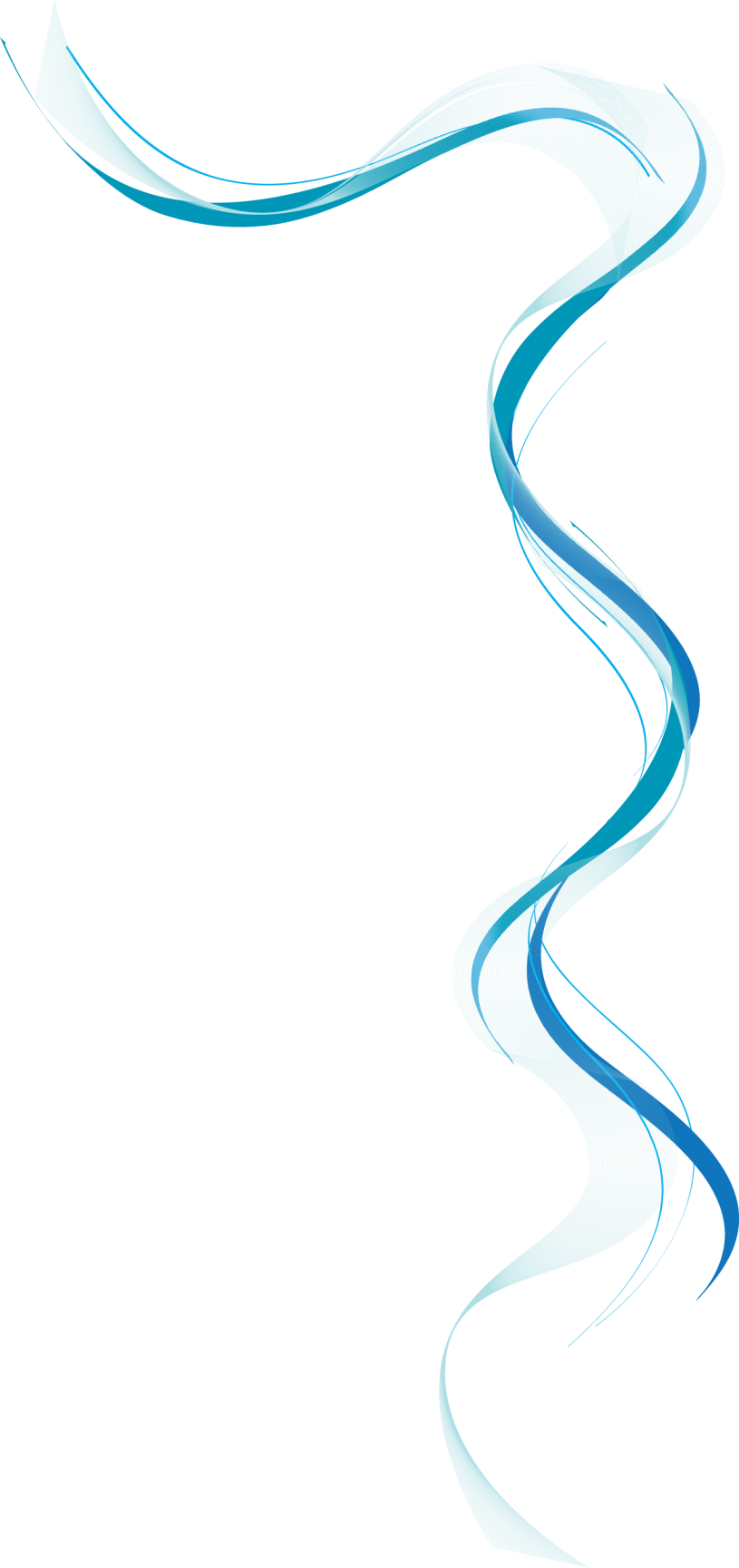 Introduction
Many economists around the world have done their best to eliminate Riba from banking activities, but have not achieved much. In this direction, Rastin Banking, in compliance with Sharia commands, has been compiled to not only eliminate Riba, but also to institutionalize various teachings of justice and Islamic ethics in banking activities. Good points of Rastin Banking in all fields of banking, financial, economic, ethical, social and international activities are so expanded that it can be regarded as a bass to improve banking structure. To preserve the achievements and technicalities of Rastin Banking, Draft of Rastin Banking Bill and its Operational Bylaw of Rastin Banking were compiled. Here we go touch just the heads of general topics of Rastin Banking and interested people can refer to the detailed texts of this method.
[Speaker Notes: This is another option for an Overview slides using transitions.]
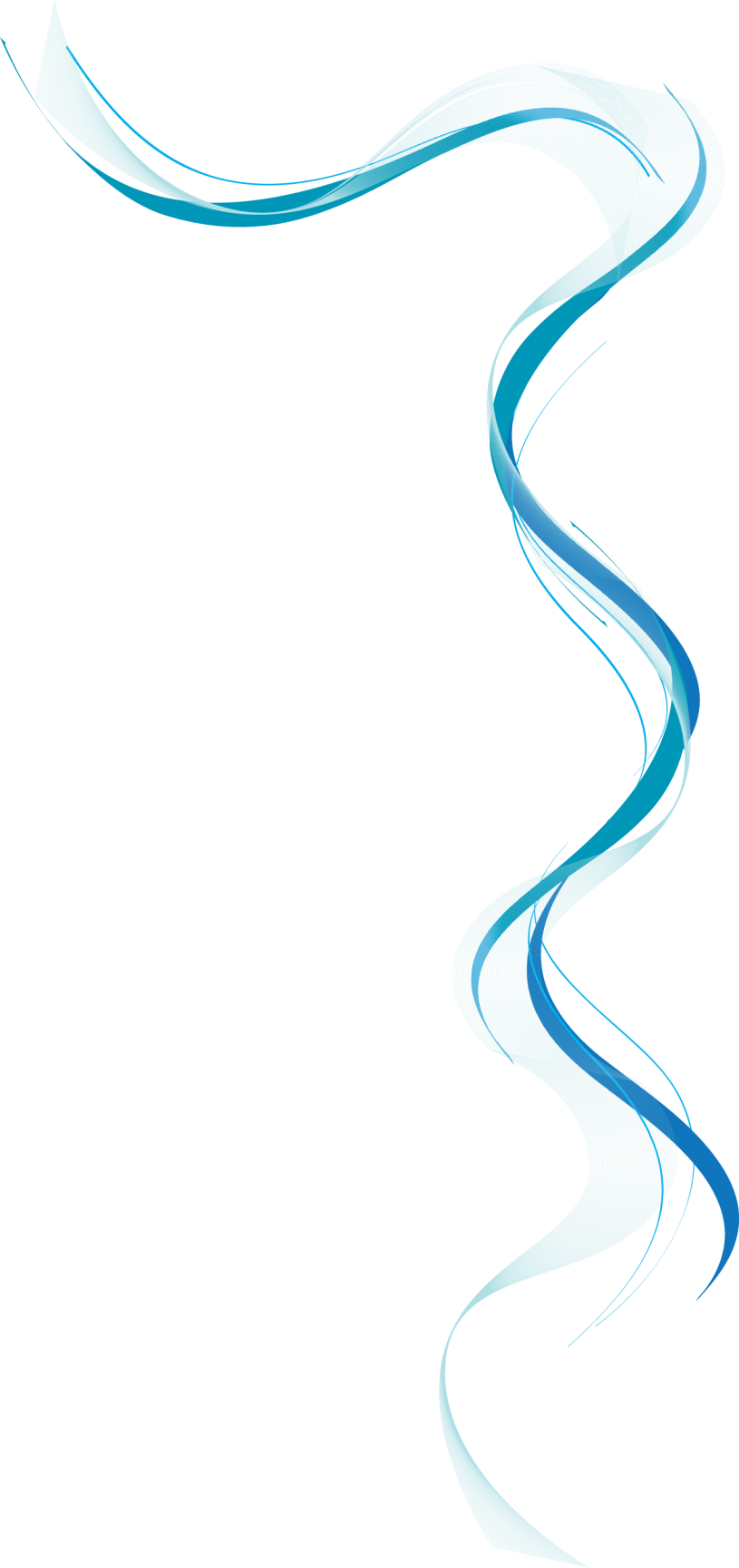 Principles
To increase the compliance of banking system with principles and regulations of Islamic religion, and better access to safe financial activity and helping the economy to bloom, fare distribution of possibilities and opportunities, job creation and increasing the welfare of the society, Rastin Banking System was designed and all banks can carry out their activities on this basis. 
Rastin Banking System is based on special operational, financial, economic, ethical, social, legal, international and organizational principles that based upon the latest scientific achievements of humankind in the field of science and technology with the aim of economic and banking growth and development of the society. 
Collection of Rastin Banking approaches are defined in Rastin Banking Bill and Operational Bylaw of Rastin Banking. Regulations of this banking system and all developments, improvements and designing its subsystems and new processes or concordance new subsystems with prevailing processes should be carried out by considering the content of the cited Bill and Bylaw. 
In addition, all future supplements and operational workflows should be designed in a way that not to contain fixed interest (Riba) whether in cash or in other forms of future payment promises, or by superficial contracts including abstruse or disguised interest rate.
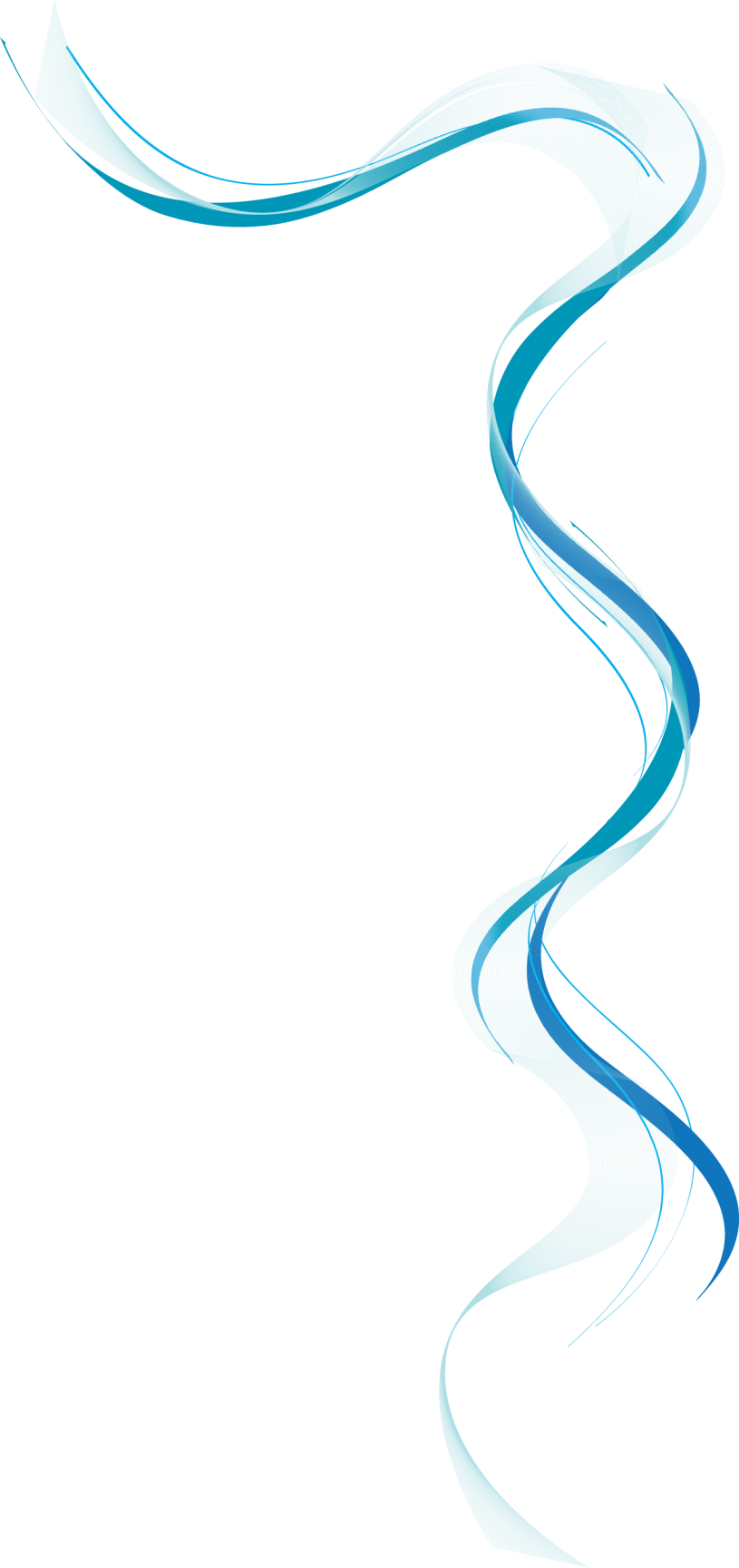 Rastin PLS Banking
In Rastin PLS banking subsection, on behalf of depositor, bank finances entrepreneur for investment according to compiled regulations and at the end project, entrepreneur will distribute the profit/loss of the project in proportion to capital and duration of using that capital with the depositor. Entrepreneur is responsible for all consequences of violating regulations of Rastin PLS Banking. Bank will have full supervision over the investment activity of entrepreneur in contract period. All documents of Rastin PLS Banking are regarded as official documents.
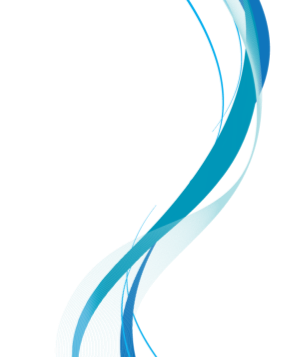 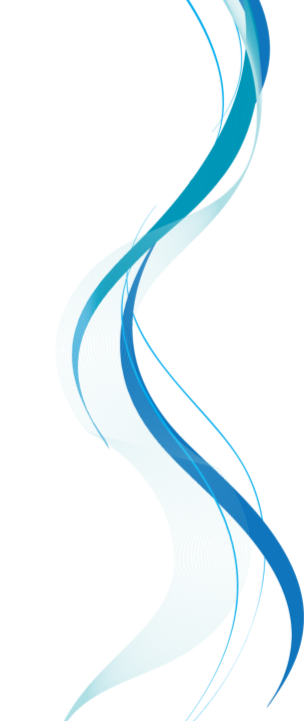 Contracts, Measures and Legal Institutions
To facilitate legal activities of Rastin Banking, some improvements have been carried out on auxiliary Islamic contracts, because today business conditions have been changed. 
New contracts also were defined in Rastin Banking in Rastin Banking Bill as follows:
Intermediation (Muvasatah):
Installing contract (Mughasatah):
Exchange (Mubadalah):
Planting (Mugharasah):
Fund with variable capital:
Pension fund:
Measures to distincerning Riba
[Speaker Notes: This is another option for an Overview slide.]
Rastin PLS Banking
Entrepreneur 
Depositor
Assessment and Supervision
Rastin PLS Base System
Rastin Certificates 
Rastin PLS Financial Subsystems
Complementary Systems
[Speaker Notes: What will the audience be able to do after this training is complete? Briefly describe each objective how the audience will benefit from this presentation.]
Rastin Certificates
Rastin Certificates are collection of designed certificates in Rastin PLS Banking Base system and its financial subsystems. These certificates can be anonymous or named papers, which are transferable and negotiable online through the website of bank and are issued with a nominal price and for a certain period. The owners of these certificates share the results of the project proportional to nominal price and participation period of certificate.  
Bank by issuing and creating market and basket of Rastin Certificates, provides various opportunities for transaction of these papers. Various Rastin Certificates and their characteristics according to the kind of participation in the PLS Base system or its financial subsystems regarding the type of project and the asset used, will be bound to Rastin Banking regulations.
Regarding the supervisory role of trustee unit of banks over entrepreneurs, these certificates are distinguished from ordinary papers with “certificate” prefix. Being anonymous, transferability, negotiability in secondary virtual market (Rastin Certificate market), profitability of their transactions for bank, pricing according to supply and demand mechanism of Rastin Certificate Market, periodic settlement with the latest certificate owner, are some of characteristics of these certificates.
[Speaker Notes: Use a section header for each of the topics, so there is a clear transition to the audience.]
Rastin PLS Financial Subsystems
Joalah Financial Sharing (JFS): is a method in which, bank finances entrepreneur (producer) from depositor's resources or the provided sources by buyer. 
Mudarabah Financial Sharing (MFS): is a kind of mudarabah under Rastin PLS banking in which bank introduces the entrepreneur project proposal in the field of trade or transaction of commodities (commerce) to depositors. 
Installment Financial Sharing (IFS): in IFS, installer (depositor) will finance a portion of the needed fund of entrepreneur through the bank for a certain period of time (amortization period). The entrepreneur will pay back his share by installments and will own the total property of the project and IFS ends.
[Speaker Notes: Use a section header for each of the topics, so there is a clear transition to the audience.]
Rastin PLS Financial Subsystems
Rent Financial Sharing (RFS): entrepreneur temporarily donates the ownership of a part of his productive asset (assets of an operating firm), rental asset (those assets, which can be let) or dead asset (non-operating or suspended firms or uncultivated lands assets) to depositor who finances him but keeps it as mortgage. Then pays back the fund received from the yields of the asset proportional to depositor's share to depositor at the end of contract, or periodically. The original deposit of depositor will be given back to him after the end of project. The profit of the project will be given to depositor periodically or in a lump. 
Bail Financial Sharing (BFS): is the application of deposit of depositor by entrepreneur to produce a defined commodity and delivering the commodity or paying back its value in future specific time.
[Speaker Notes: Use a section header for each of the topics, so there is a clear transition to the audience.]
Rastin PLS Financial Subsystems
Rastin Personal Security (RPS): to create competitive conditions and to increase the efficiency of social security insurance and diminishing antitrust of social security systems and pension funds, private and public pension funds are established according to Rastin Banking regulations. People and firms can allocate a portion of their obligatory (or optional) insurance premium payments (for himself or his employees) for social security to the funds that operate under Rastin Personal Security (RPS) and enjoy its benefits. Therefore, they will be exempted from obligatory insurance premium payments equal to the payment they have paid to these funds.
[Speaker Notes: Use a section header for each of the topics, so there is a clear transition to the audience.]
Rastin PLS Financial Subsystems
Rastin Social Takaful (RST): benevolent people can deposit their funds at banks for charity purposes, and bank will be allowed to pay profit (or the principal as well) of deposit to needy people, in form of loan or non-returnable payments (according to the depositor request). 
Rastin Swap Bond (RSB): is based upon Mubadalah (swap) contract between Mobadil (swaper) and Motebadil (swapee) in which the durations and substances of swaps are equal for first and second swaps. Motebadil (swapee) issues the bond and owes to Mobadil equal to the nominal value of bond; and should pay this amount (badal) to Mobadil (swaper) at maturity. The issuer (Motebadil) is obliged to give the mobaadal for the same amount and period as badal to mobadil. He can choose a combination of amount and period that the multiplication of amount by period of mobaddal be equal to that of badal. At second maturity, mobadil is committed to return mobaddal to motebadil.
[Speaker Notes: Use a section header for each of the topics, so there is a clear transition to the audience.]
Complementary Systems
Rastin Banking Complementary Systems refer to innovations, systems and complement methods in Rastin Banking system; and are as follow:
Rastin Certificate Market (RCM): is a web-based settlement system for transaction of interest-free Rastin Certificates and Rastin Swap Bond in Rastin PLS bank.
Operation Control and Monitoring System (OCM): is a computerized web-based system that provides the possibility of online inspection and control of bank personnel activities.
Mortgage Securitization System (MSS): this system facilitates people to change their assets into Guarantee Certificates through the bank.
Collateral Registration System (CRS): is an online web-based integrated system for registering movable and immovable assets.
Interbank Withdrawal Protocol (IWP): is an interbank agreement that allows the bank to withdraw its claims online from other debtor's accounts o at different banks when the debtor's account at the agent bank is empty.
Non-usury Scripless Security Settlement System (NSSSS): this is an online-integrated web-based settlement system at central bank for transaction of Rastin Certificates and Rastin Swap Bonds coordination and supervision.
Money Laundering Detection System (MLD): provides necessary structural and electronic bases to compare tax information and bank information to discover money laundering.
[Speaker Notes: Add slides to each topic section as necessary, including slides with tables, graphs, and images. 
See next section for sample table, graph, image, and video layouts.]
Other Provisions
[Speaker Notes: Keep it brief. Make your text as brief as possible to maintain a larger font size.]
Conclusion
Removal of Riba from banking operations has been one of the aspirations of religious scholars during history. To achieve this goal, we tried to mix our theoretical and experimental knowledge to develop Rastin Banking. Rastin Banking is a complete solution to banking based on Islamic and ethical teachings with scientific and technological approach. Some parts and modules of Rastin Banking have been implemented in Bank Melli Iran. The installed parts of the system are now functioning and have attracted depositors and investors, and since the procedures and instructions are well defined, the bank's staff is performing its procedures easily. The results of the test system are very satisfactory, but it needs more time for more analysis of the weak and strong points of the system.
Rastin Banking is an open-source banking model and all banks around the globe can easily install and use it. We wish Rastin banking can put important steps to remove Riba and establish Islamic banking.
General Characteristics of Rastin Banking
BIJAN BIDABAD
WSEAS Post Doctorate Researcher
No. 2, 12th St., Mahestan Ave., Shahrak Gharb, Tehran, 14658 
IRAN
bijan@bidabad.ir       http://www.bidabad.ir
[Speaker Notes: This template can be used as a starter file for presenting training materials in a group setting.

Sections
Right-click on a slide to add sections. Sections can help to organize your slides or facilitate collaboration between multiple authors.

Notes
Use the Notes section for delivery notes or to provide additional details for the audience. View these notes in Presentation View during your presentation. 
Keep in mind the font size (important for accessibility, visibility, videotaping, and online production)

Coordinated colors 
Pay particular attention to the graphs, charts, and text boxes. 
Consider that attendees will print in black and white or grayscale. Run a test print to make sure your colors work when printed in pure black and white and grayscale.

Graphics, tables, and graphs
Keep it simple: If possible, use consistent, non-distracting styles and colors.
Label all graphs and tables.]